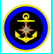 Правила поведения на воде
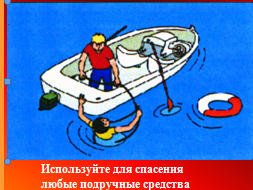 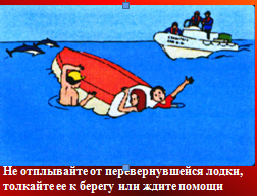 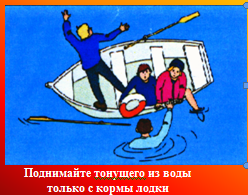 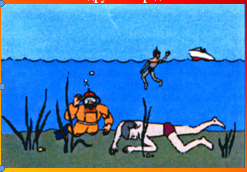 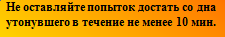 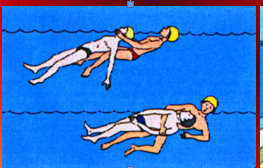 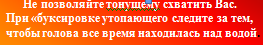 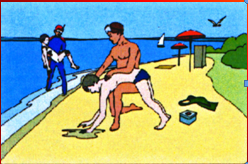 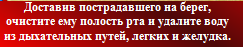 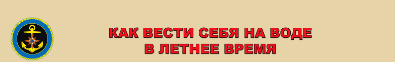 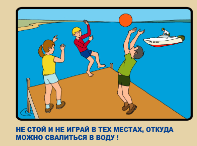 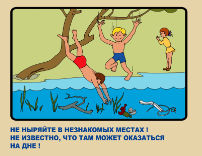 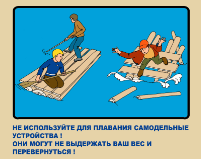 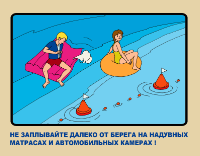 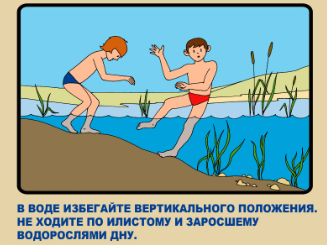 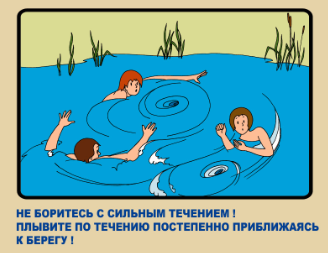 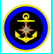 Правила пользования
лодкам и катерами
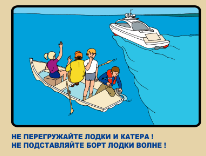 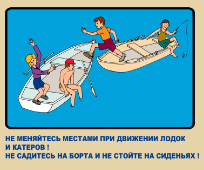 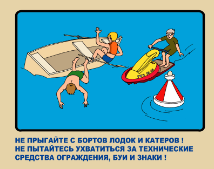 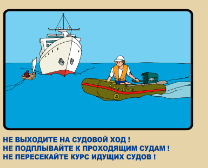 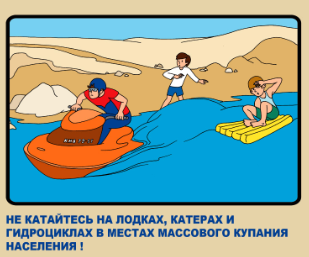 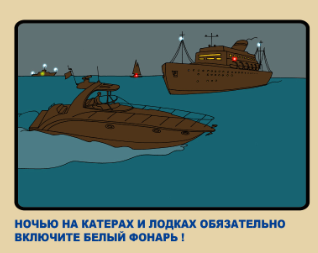 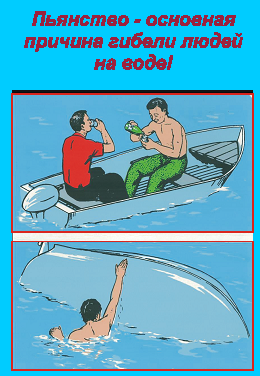 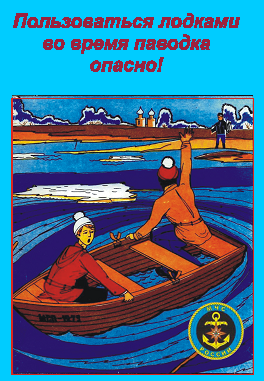 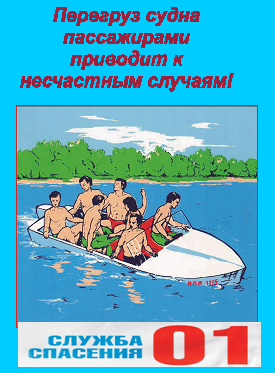 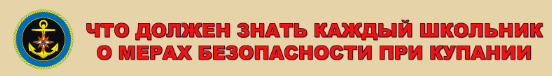 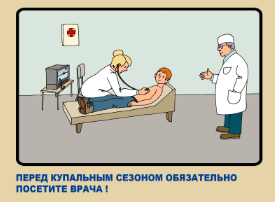 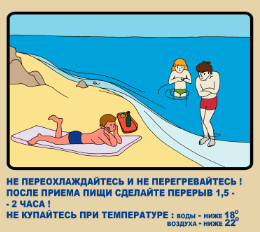 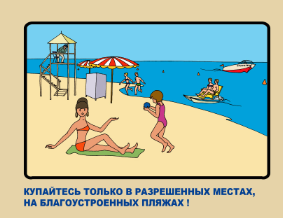 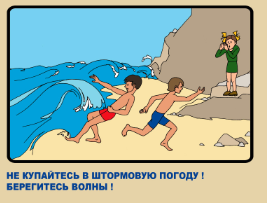 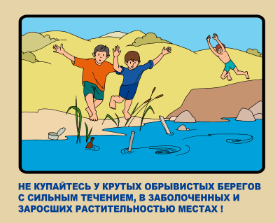 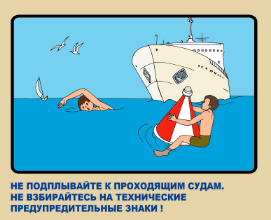 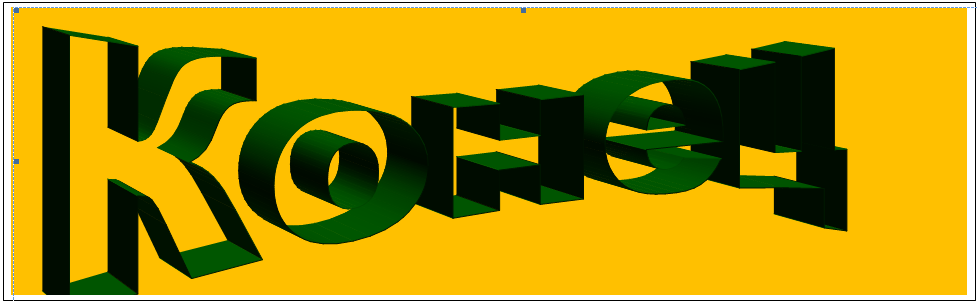